Exercise #16
SIDE Channel Review
Write your name and answer the following on a piece of paper
What is an advantage over an inline reference monitor over a reference monitor built into the OS? What about vice versa?
1
Administriviaand Announcements
History of memory attacks
EECS 677: Software Security Evaluation
Drew Davidson
4
Class Progress
Describing some Classes of Attacks and Defenses
Last Time: Reference Monitors
5
Review: Last Lecture
Live tracking of adherence to a safety policy
Kernelized reference monitor: Add policy enforcement in the underlying trusted computing base, policies strictly over system events
Wrapper reference monitor: Add a new enforcement layer that mediates system actions
Inline reference monitor: add probes (and potentially enforcement) into the body of the program itself
6
Overview
Preventing bad stuff from happening in a program
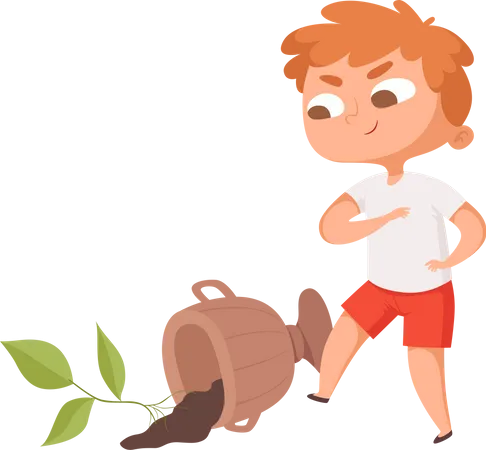 Program
How do “BAD” programs run?
7
A History of subversion
Reactive Concerns
Social engineering
“Flaws” in system installation policies
Proactive Concerns
The program accidentally does damage
The program contains a vulnerability
How do “BAD” programs run?
8
A History of subversion
Reactive Concerns
Social engineering
“Flaws” in system installation policies
We’re concerned about all these threats
Proactive Concerns
The program accidentally does damage
The program contains a vulnerability
Let’s focus on this one
for now
Lecture Outline
A history of computers
A history of subversion
Defenses
Data and Code
10
A history of Computing
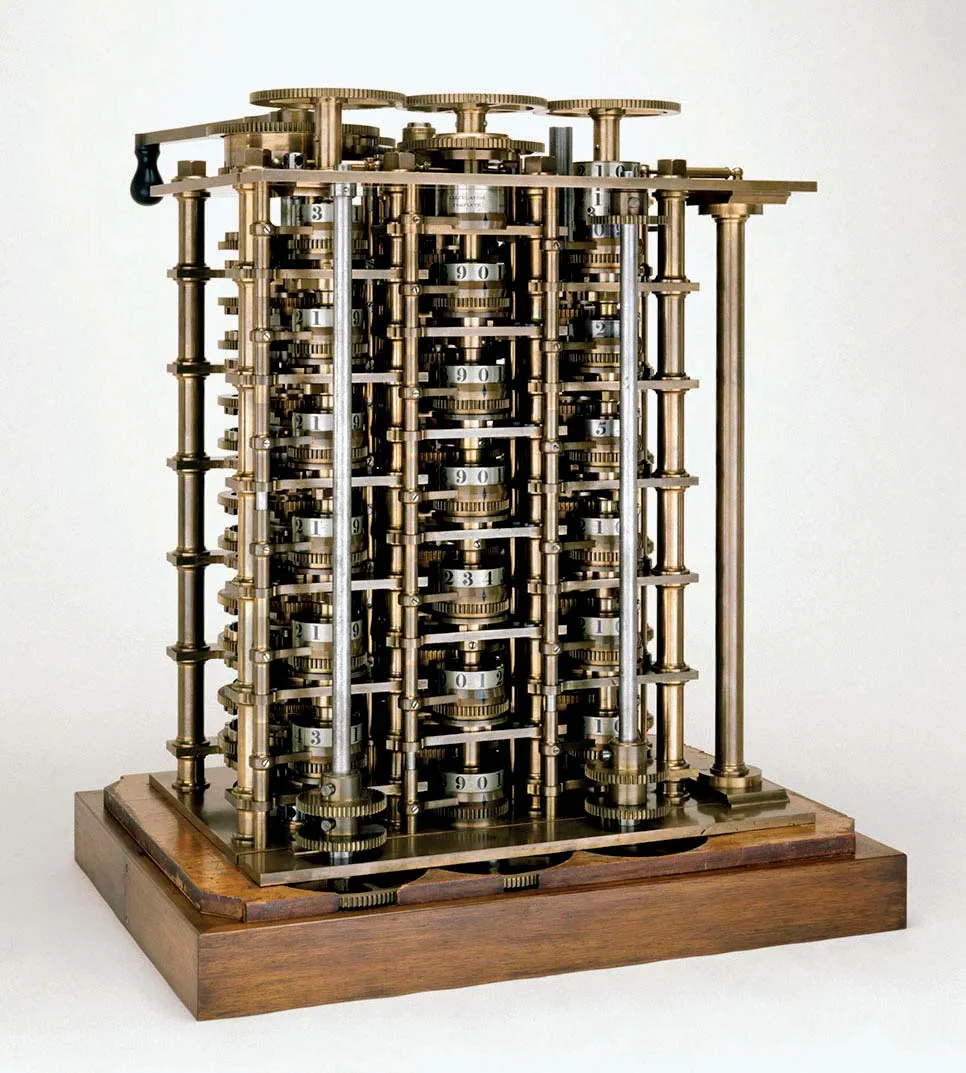 Consider the History of Computation
The earliest devices recognized as computers were built to perform some specific type of computation
Data and Code
11
A history of Computing
Consider the History of Computation
The earliest devices recognized as computers were built to perform some specific type of computation
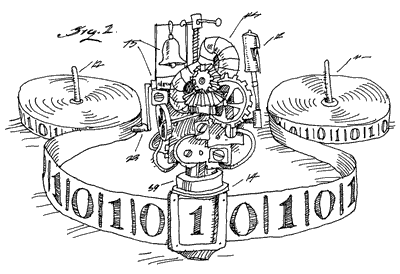 Algorithmic Purpose specified by hardware
Consider the theory analogy: a Turing Machine to compute a Fibonnaci Sequence
- Fibonnaci computation encoded into the state machine
- Input number encoded into the tape at start
- Output number encoded onto the tape at halt
Data and Code
12
A history of Computing
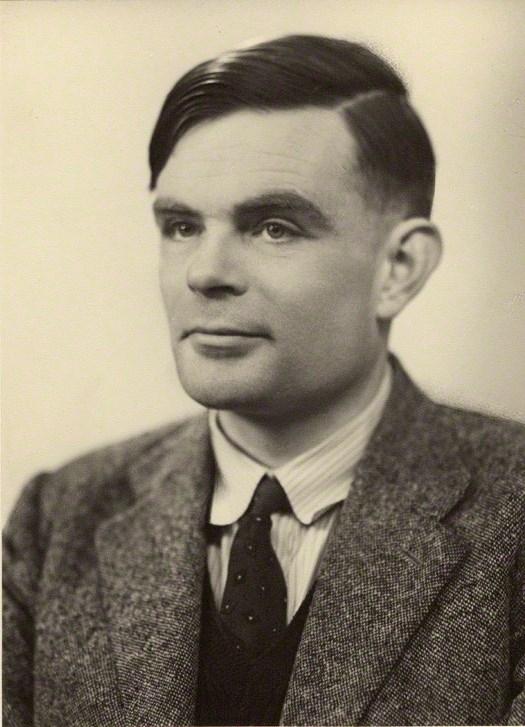 A major paradigm shift: The Universal Computation Machine
The hardware contains generally-useful instructions
A particular algorithm is encoded in terms of those instructions
The Theory: The Universal Turing Machine
Consider the theory analogy: a Turing Machine that computes any function
- “Instruction set” encoded into the state machine
- Desired algorithm encoded into the tape at start
- Input to the algorithm encoded into the tape at start as well
- Output number encoded onto the tape at halt
Data and Code
13
A history of Computing
A major paradigm shift: The Universal Computation Machine
Numbers as stored voltage levels
The hardware contains generally-useful instructions
A particular algorithm is encoded in terms of those instructions
Symbols as numbers
The Theory: The Universal Turing Machine
Consider the theory analogy: a Turing Machine that computes any function
- “Instruction set” encoded into the state machine
- Desired algorithm encoded into the tape at start
- Input to the algorithm encoded into the tape at start as well
- Output number encoded onto the tape at halt
Operations as symbols
Data and Code
14
A history of Computing
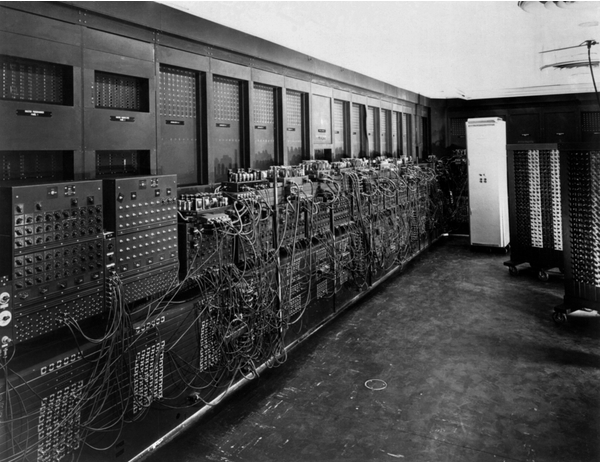 Numbers as stored voltage levels
Symbols as numbers
Operations as symbols
Code is data
Data and Code
15
A history of Computing
The Von Neumann architecture
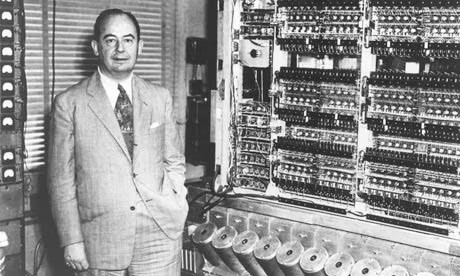 Another big idea: Code and data share memory
Code is data
Data and Code
16
A history of Computing
The Von Neumann architecture
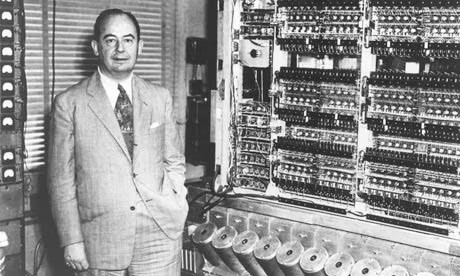 Another big idea: Code and data share memory
Good news!
Programs can write code just like any other form of data
Bad news!
Code is data
Lecture Outline
A history of computers
A history of subversion
Defenses
Buffer Overflows
18
A history of Subversion
A Simplified view of Program memory
Program data & metadata
User data
Program instructions (binary sequences)
f0ef7081e1539ac00ef5b761b4fb01b351308dd003cb4b8930e27195a6ef34ba476e80e53f2af0
Code Injection
19
A history of Subversion
Treating User Data as Code
Program data & metadata
User data
Program instructions (binary sequences)
f0ef7081e1539ac00ef5b761b4fb01b351308dd003cb4b8930e27195a6ef34ba476e80e53f2af0
Not so fast
Time to panic?
20
A history of Subversion
Separate ALL user data from code
New rule for EVERY byte of process memory: 
A byte can be writeable OR executable but never both
Program data & metadata
User data
Program instructions (binary sequences)
f0ef7081e1539ac00ef5b761b4fb01b351308dd003cb4b8930e27195a6ef34ba476e80e53f2af0
Return-Oriented Programming
21
A history of Subversion
Recall that code has an underlying binary (numeric) representation
Adversary still controls (at least) one control transfer
Write into an address
Program data & metadata
User data
Program instructions (binary sequences)
f0ef7081e1539ac00ef5b761b4fb01b351308dd003cb4b8930e27195a6ef34ba476e80e53f2af0
Maybe not…
Time to panic?
ROP Challenges
22
A history of Subversion
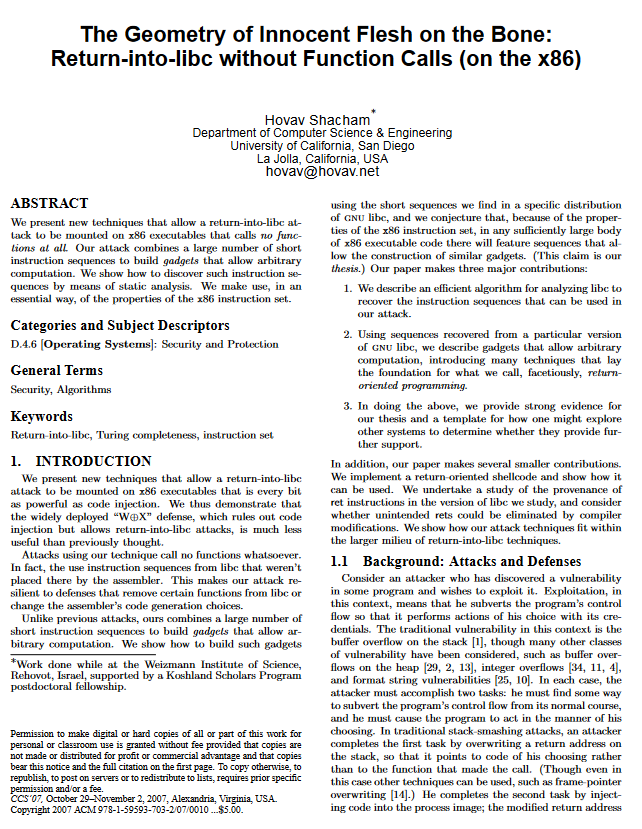 The practicality of this attack may seem limited
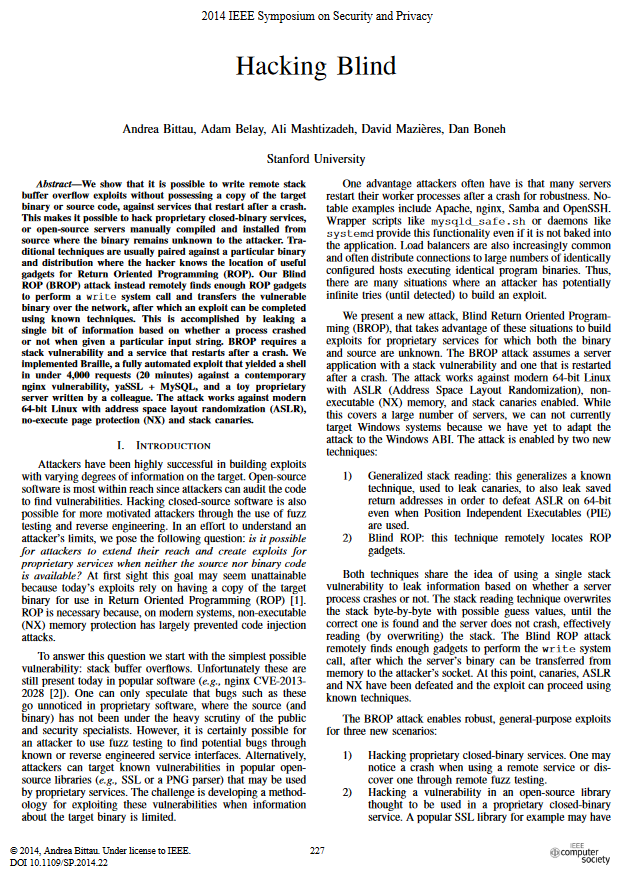 Are (sub)sequences present in process code to do the attack?
Are the (sub)sequences placed in predictable positions?
Return Into LIBC
23
A history of Subversion
Recall that code has an underlying binary (numeric) representation
Program data & metadata
User data
Program instructions (binary sequences)
f0ef7081e1539ac00ef5b761b4fb01b351308dd003cb4b8930e27195a6ef34ba476e80e53f2af0
Time to panic?
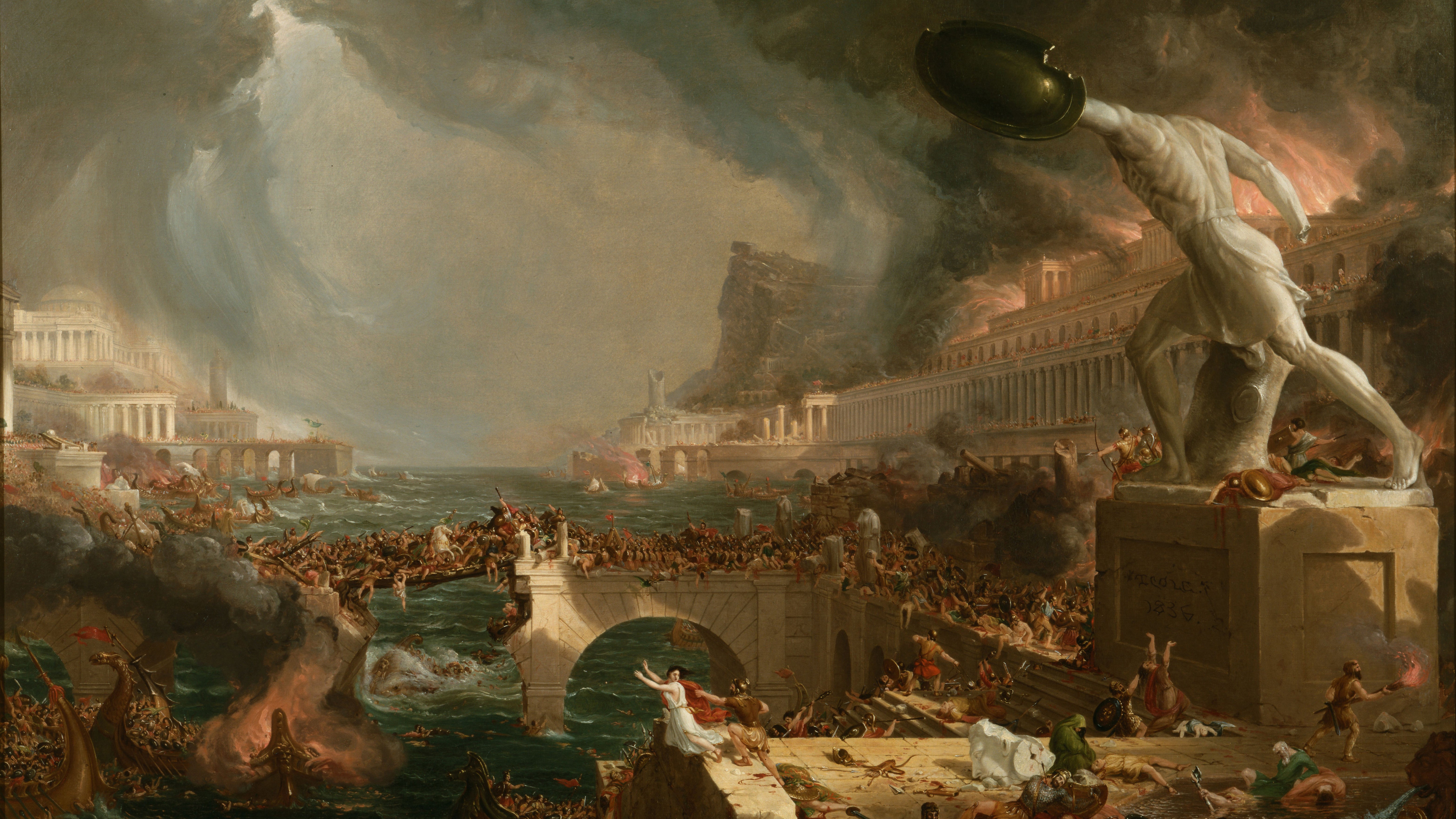 24
(yes, time to panic)
Lecture Outline
A history of computers
A history of subversion
Defenses
Stack Canaries
26
A history of subversion
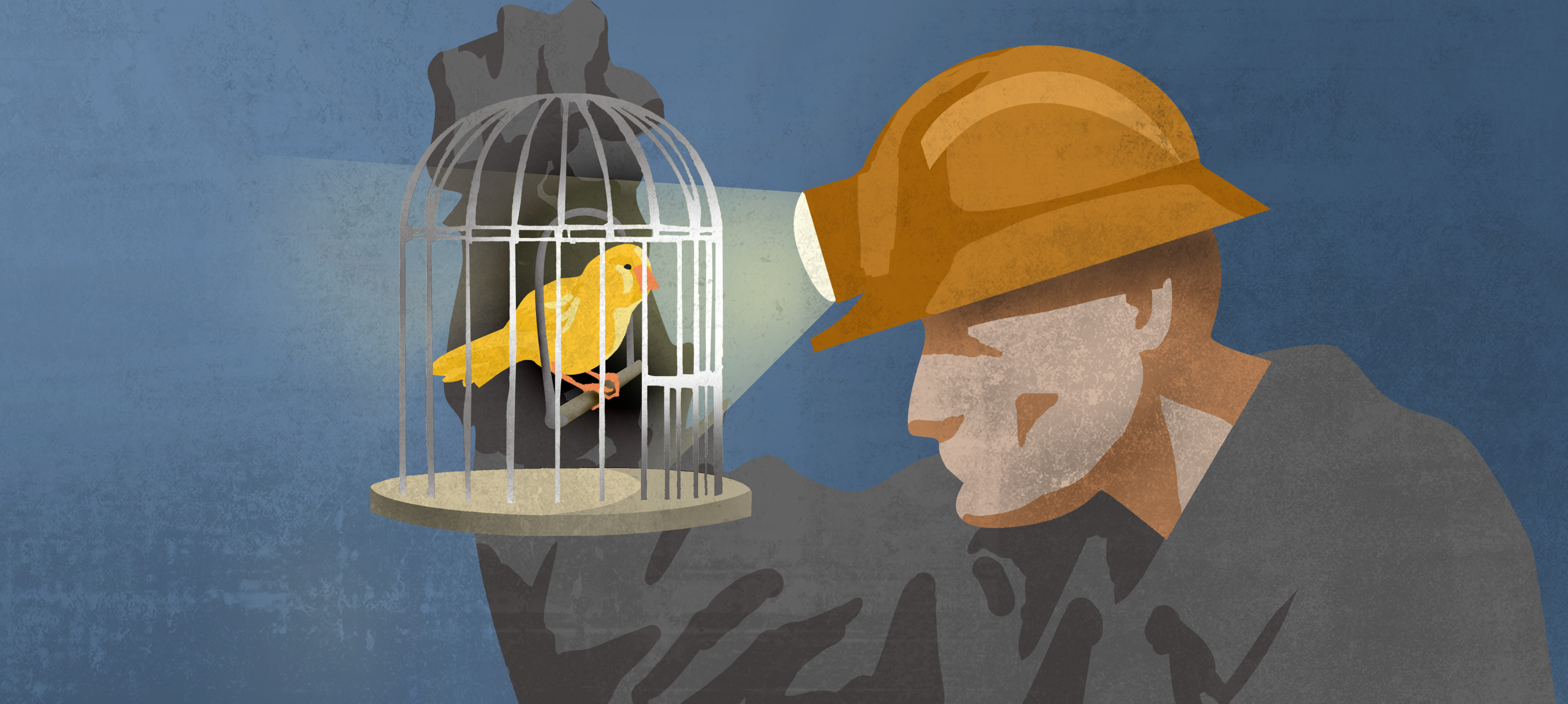 Stack Canaries
27
A history of subversion
Program data & metadata
User data
Program instructions (binary sequences)
f0ef7081e1539ac00ef5b761b4fb01b351308dd003cb4b8930e27195a6ef34ba476e80e53f2af0
ASLR
28
A history of subversion
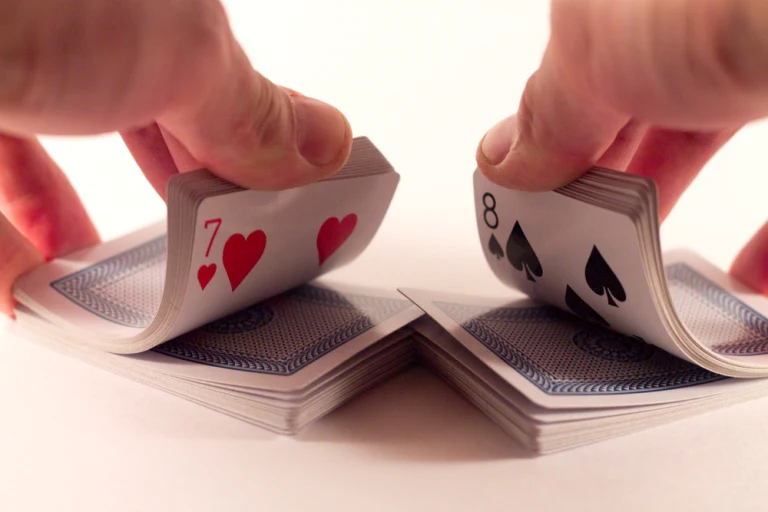 ASLR
29
A history of subversion
Program data & metadata
User data
Program instructions (binary sequences)
f0ef7081e1539ac00ef5b761b4fb01b351308dd003cb4b8930e27195a6ef34ba476e80e53f2af0
CFI
30
A history of subversion
Wrap-up